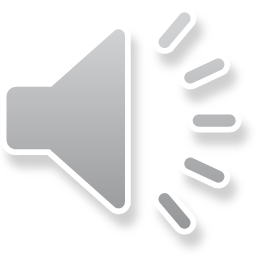 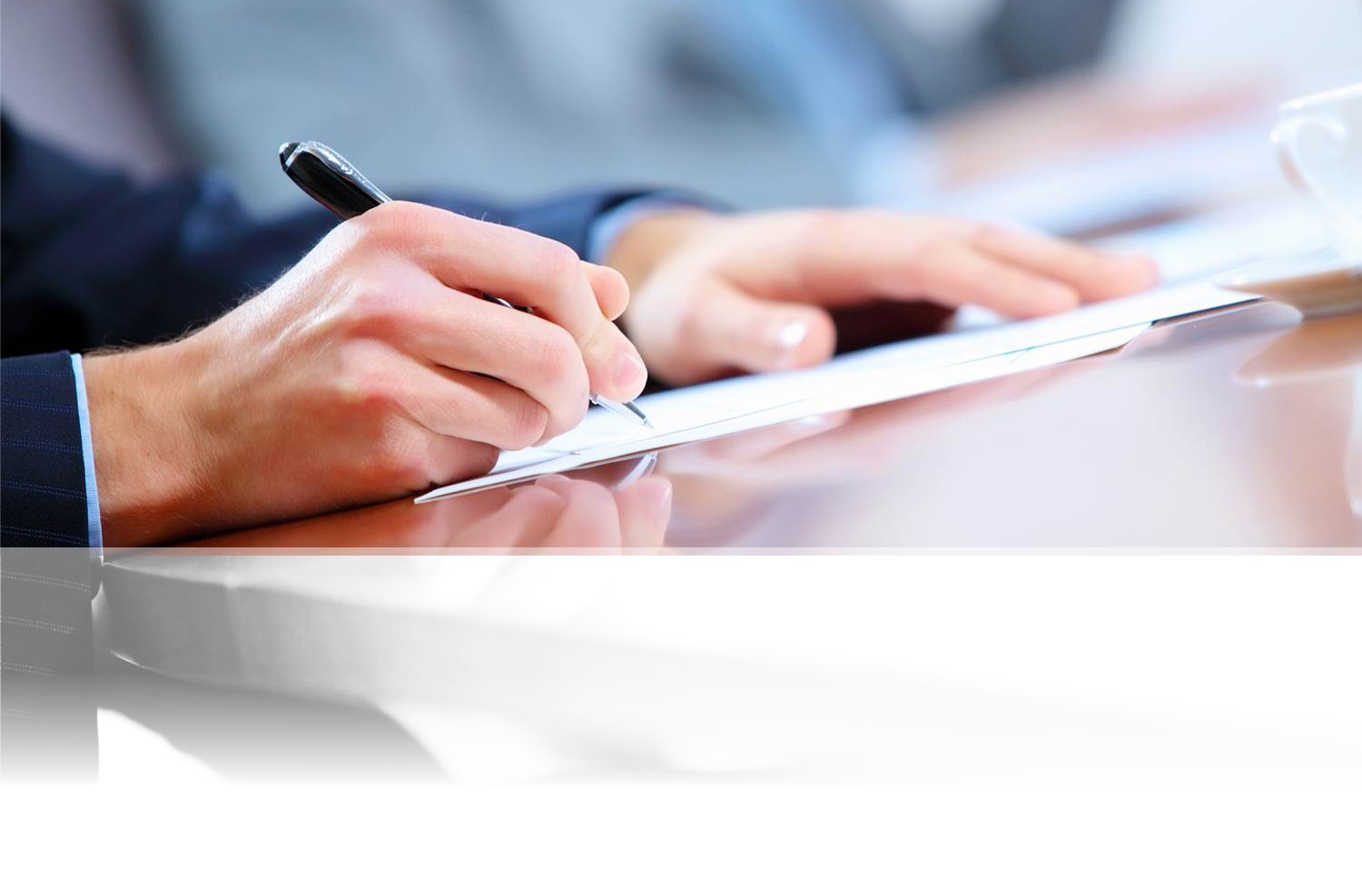 研究生开题报告动态PPT
适用于实习报告、述职报告、工作总结等PPT模板
汇报人：YUEYUE
目录
DIRECTORY
01
04
02
03
点击添加相关标题文字
点击添加相关标题文字
点击添加相关标题文字
点击添加相关标题文字
01
添加标题文字内容
此处添加详细文本描述，建议与标题相关并符合整体语言风格，语言描述尽量。此处添加详细文本描述，
单击此处添加标题
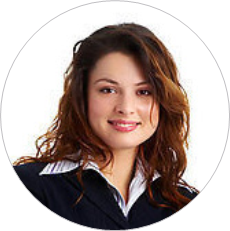 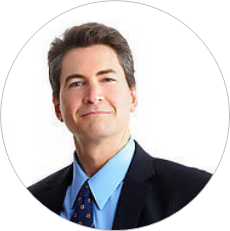 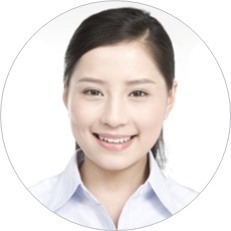 Your Text
Your Text
Your Text
您的内容打在这里，或者通过复制您的文本后，在此框中选择粘贴，并选择只保留文字。您的内容打在这里，或者通过复制您的文本后
您的内容打在这里，或者通过复制您的文本后，在此框中选择粘贴，并选择只保留文字。您的内容打在这里，或者通过复制您的文本后
您的内容打在这里，或者通过复制您的文本后，在此框中选择粘贴，并选择只保留文字。您的内容打在这里，或者通过复制您的文本后
单击此处添加标题
55%
38%
7%
视觉信号
声音信号
语言信号
请在此处输入您的文本，或者复制您的文本粘贴到此处；请在此处输入您的文本，或者复制您的文本粘贴到此处。请在此处输入您的文本，或者复制您的文本粘贴到此处；请在此处输入您的文本，或者复制您的文本粘贴到此处。
单击此处添加标题
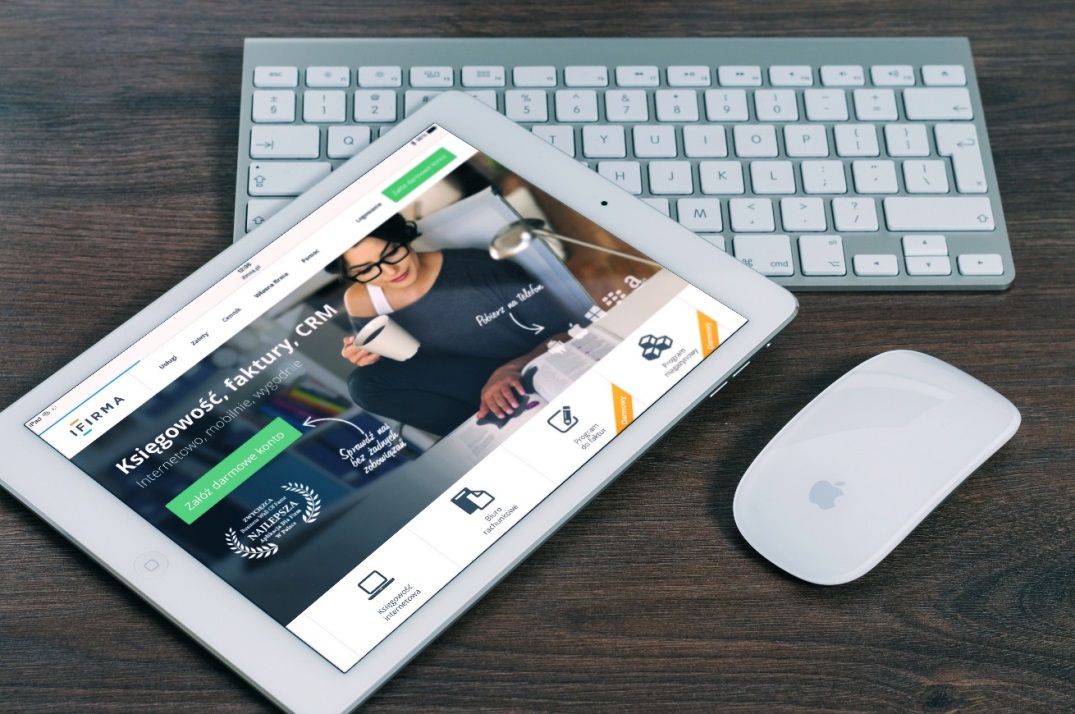 Your Text
您的内容打在这里，或者通过复制您的文本后，在此框中选择粘贴，并选择只保留文字。
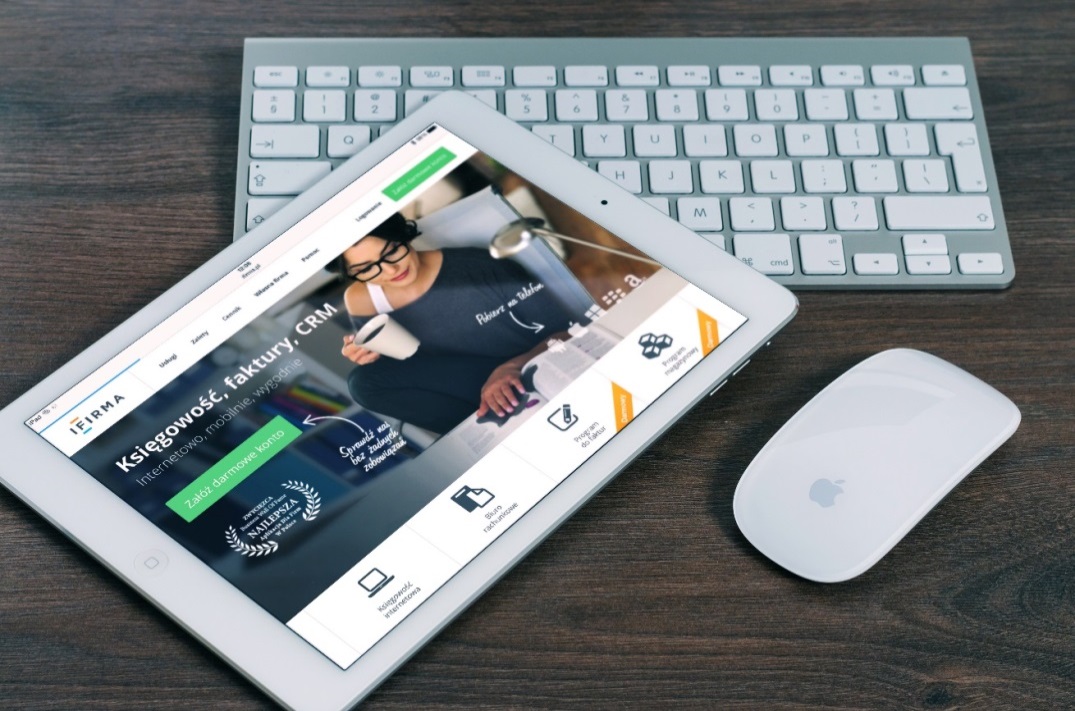 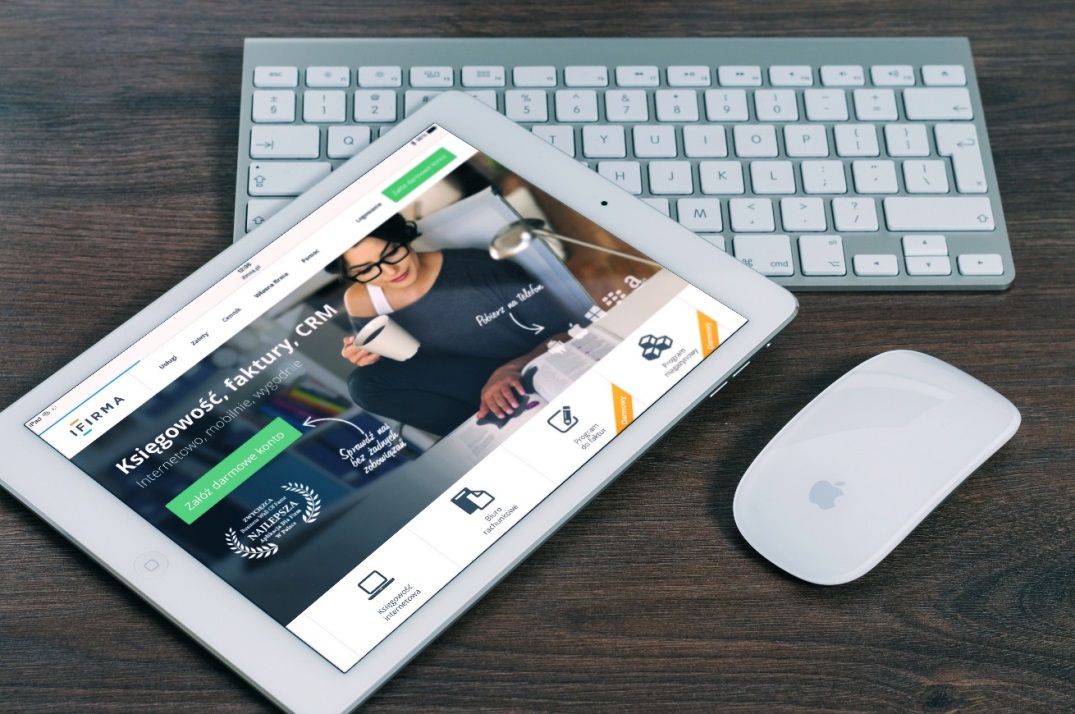 Your Text
Your Text
您的内容打在这里，或者通过复制您的文本后，在此框中选择粘贴，并选择只保留文字。
您的内容打在这里，或者通过复制您的文本后，在此框中选择粘贴，并选择只保留文字。
单击此处添加标题
硬件平台
您的内容打在这里，或者通过复制您的文本后，在此框中选择粘贴，并选择只保留文字。您的内容打在这里，或者通过复制您的文本后，在此框中选择粘贴，并选择只保留文字。您的内容打在这里，或者通过复制您的文本后，在此框中选择粘贴，并选择只保留文字。您的内容打在这里，或者通过复制您的文本后，在此框中选择粘贴，并选择只保留文字。
01
软件平台
您的内容打在这里，或者通过复制您的文本后，在此框中选择粘贴，并选择只保留文字。您的内容打在这里，或者通过复制您的文本后，在此框中选择粘贴，并选择只保留文字。您的内容打在这里，或者通过复制您的文本后，在此框中选择粘贴，并选择只保留文字。您的内容打在这里，或者通过复制您的文本后，在此框中选择粘贴，并选择只保留文字。
02
单击此处添加标题
01
您的内容打在这里，或通过复制您的文本您的内容打在这里
56%
点击此处添加标题
02
您的内容打在这里，或通过复制您的文本您的内容打在这里
点击此处添加标题
03
56%
您的内容打在这里，或通过复制您的文本您的内容打在这里
02
添加标题文字内容
此处添加详细文本描述，建议与标题相关并符合整体语言风格，语言描述尽量。此处添加详细文本描述，
单击此处添加标题
此处添加标题内容
此处添加标题内容
点击此处添加内容点击此处添加内容点击此处添加内容点
点击此处添加内容点击此处添加内容点击此处添加内容点
此处添加标题内容
点击此处添加内容点击此处添加内容点击此处添加内容点
添加文本
单击此处添加标题
您的内容打在这里，或者通过复制您的文本后，在此框中选择粘贴
您的内容打在这里，或者通过复制您的文本后，在此框中选择粘贴
您的内容打在这里，或者通过复制您的文本后，在此框中选择粘贴
1
2
3
您的内容打在这里，或者通过复制您的文本后，在此框中选择粘贴
您的内容打在这里，或者通过复制您的文本后，在此框中选择粘贴
您的内容打在这里，或者通过复制您的文本后，在此框中选择粘贴
6
5
4
单击此处添加标题
您的内容打在这里，或者通过复制您的文本后，在此框中选择粘贴，并选择只保留文字您的内容打在这里，或者通过复制您的文本后，在此框中选择粘贴，并选择只保留文字您的内容打在这里，或者通过复制您的文本后，在此框中选择粘贴，并选择只保留文字您的内容打在这里，或者通过复制您的文本后，在此框中选择粘贴，并选择只保留文字您的内容打在这里，或者通过复制您的文本后，在此框中选择粘贴，并选择只保留文字。
标题：
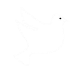 添加内容添加内容添加内容添加内容
标题：
添加内容添加内容添加内容添加内容
标题：
添加内容添加内容添加内容添加内容
标题：
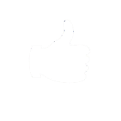 添加内容添加内容添加内容添加内容
单击此处添加标题
在此输入你的内容，或将复制的内容粘贴于此。在此输入你的内容，或将复制的内容粘贴于此。在此输入你的内容，或将复制的内容粘贴于此。
在此输入你的内容，或将复制的内容粘贴于此。在此输入你的内容，或将复制的内容粘贴于此。在此输入你的内容，或将复制的内容粘贴于此。
01

添加内容
02

添加内容
添加内容

03
添加内容

04
在此输入你的内容，或将复制的内容粘贴于此。在此输入你的内容，或将复制的内容粘贴于此。在此输入你的内容，或将复制的内容粘贴于此。
在此输入你的内容，或将复制的内容粘贴于此。在此输入你的内容，或将复制的内容粘贴于此。在此输入你的内容，或将复制的内容粘贴于此。
单击此处添加标题
请在此处输入您的文本
请在此处输入您的文本
标题
标题
B
标题
A
C
请在此处输入您的文本
请在此处输入您的文本
请在此处输入您的文本
请在此处输入您的文本
03
添加标题文字内容
此处添加详细文本描述，建议与标题相关并符合整体语言风格，语言描述尽量。此处添加详细文本描述，
单击此处添加标题
Your Text
Your Text
Your Text
您的内容打在这里，或者通过复制您的文本后，在此框中选择粘贴，并选择只保留文字。
您的内容打在这里，或者通过复制您的文本后，在此框中选择粘贴，并选择只保留文字。
您的内容打在这里，或者通过复制您的文本后，在此框中选择粘贴，并选择只保留文字。
单击此处添加标题
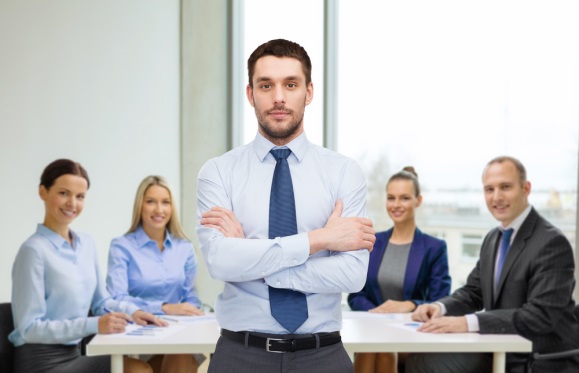 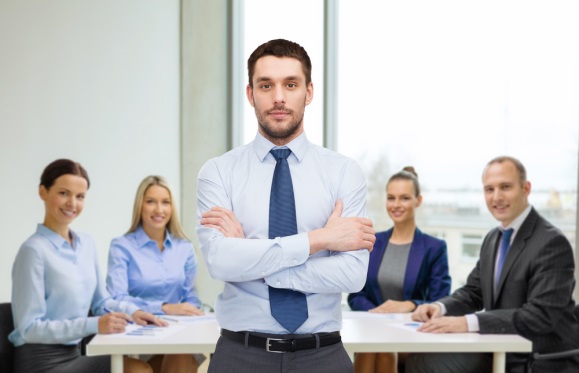 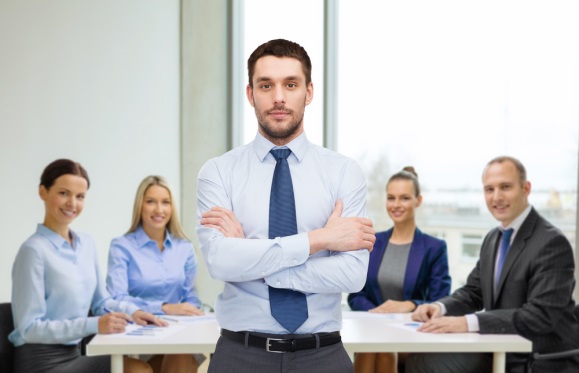 晋视界PPT
晋视界PPT
晋视界PPT
您的内容打在这里，或通过复制您的文本后
您的内容打在这里，或通过复制您的文本后
您的内容打在这里，或通过复制您的文本后
“
“
“
晋视界PPT
晋视界PPT
晋视界PPT
您的内容打在这里，或者通过复制您的文本后，在此框中选择粘贴，并选择只保留文字。您的内容打在这里，或者通过复制您的文本后，在此框中选择粘贴，并选择只保留文字。
您的内容打在这里，或者通过复制您的文本后，在此框中选择粘贴，并选择只保留文字。您的内容打在这里，或者通过复制您的文本后，在此框中选择粘贴，并选择只保留文字。
单击此处添加标题
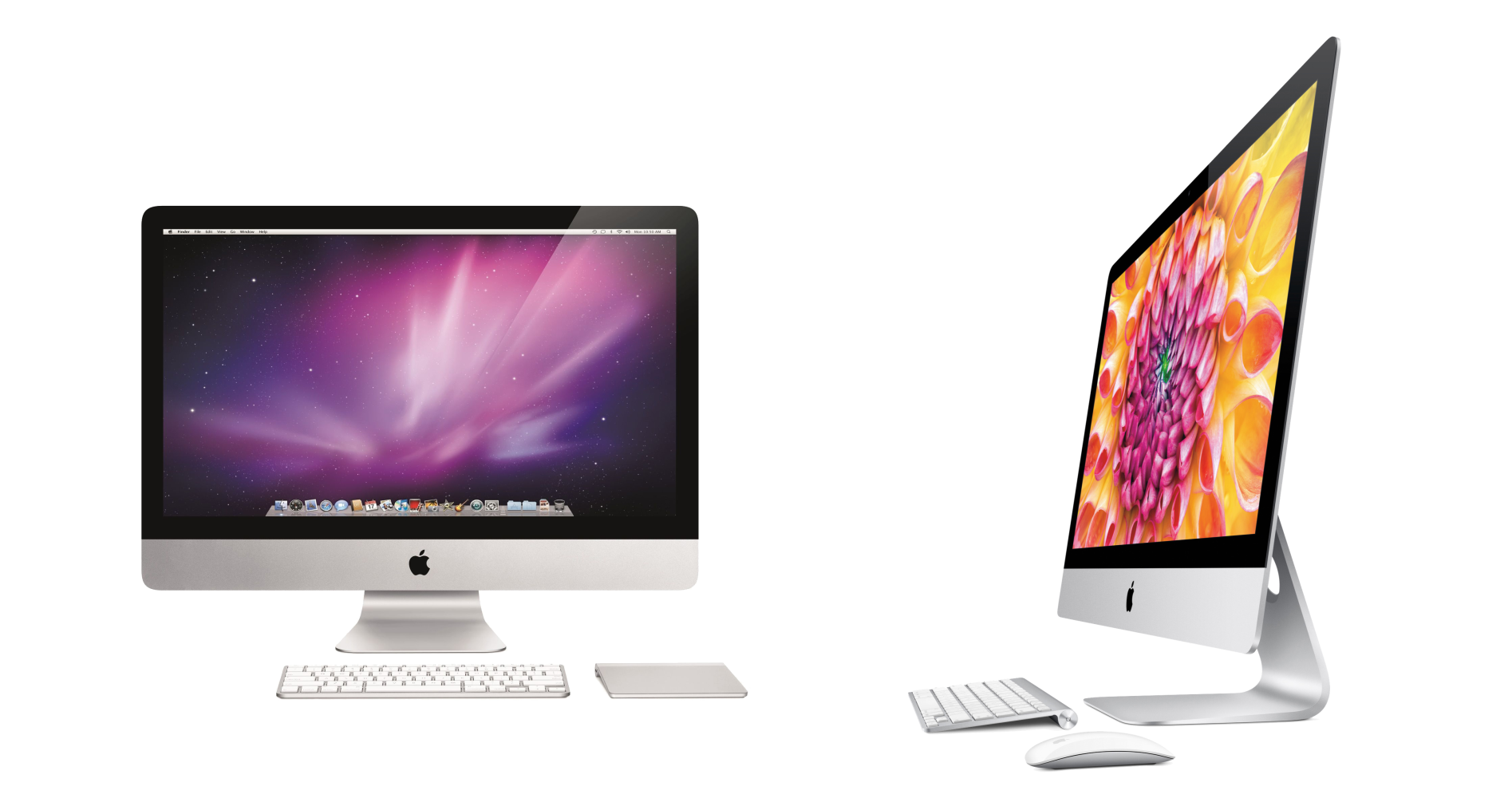 请在此处输入您的文本，或者复制您的文本粘贴到此处请在此处请在此处输入您的文本
输入文本内容
请在此处输入您的文本，或者复制您的文本粘贴到此处请在此处请在此处输入您的文本
输入文本内容
请在此处输入您的文本，或者复制您的文本粘贴到此处请在此处请在此处输入您的文本
输入文本内容
请在此处输入您的文本，或者复制您的文本粘贴到此处请在此处请在此处输入您的文本
输入文本内容
单击此处添加标题
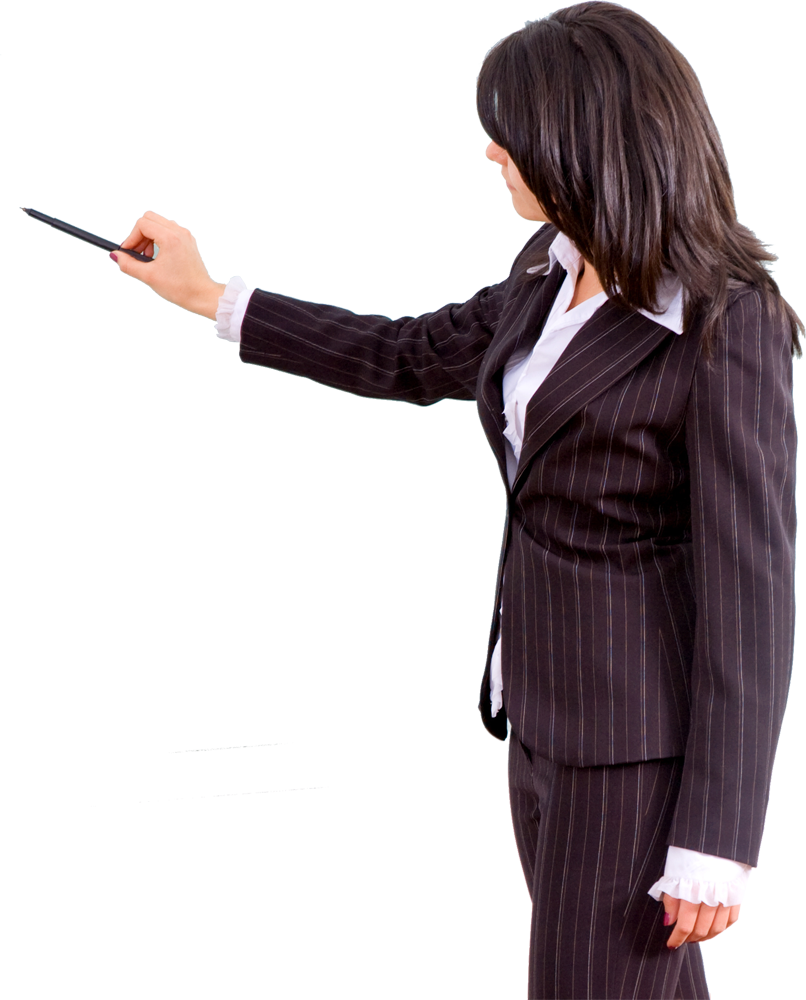 1
您的内容打在这里，或者通过复制您的文本后，在此框中选择粘贴，并选择只保留文字。
您的内容打在这里，或者通过复制您的文本后，在此框中选择粘贴，并选择只保留文字。
您的内容打在这里，或者通过复制您的文本后，在此框中选择粘贴，并选择只保留文字。
3
2
单击此处添加标题
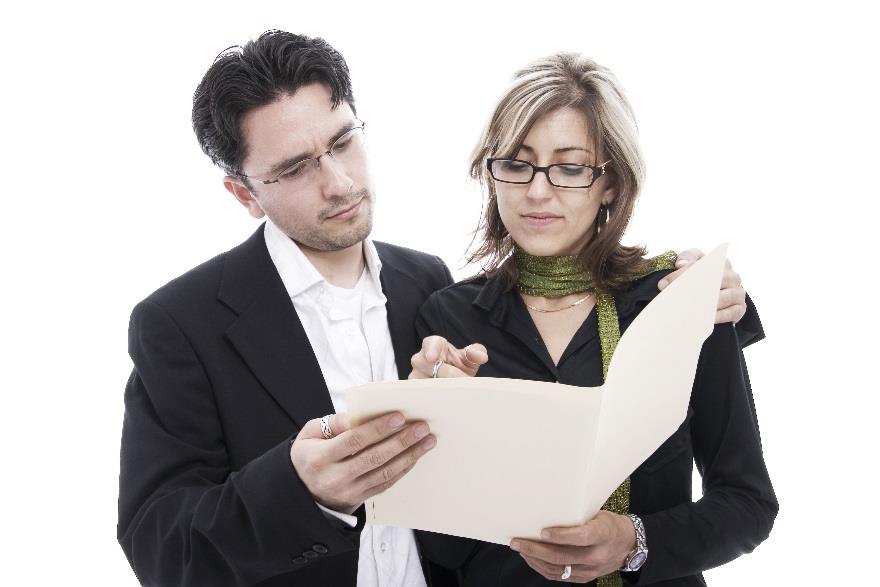 实施方案
实施方案
您的内容打在这里，或者通过复制您的文本后，在此框中选择粘贴，并选择只保留文字。
您的内容打在这里，或者通过复制您的文本后，在此框中选择粘贴，并选择只保留文字。
实施方案
您的内容打在这里，或者通过复制您的文本后，在此框中选择粘贴，并选择只保留文字。
04
添加标题文字内容
此处添加详细文本描述，建议与标题相关并符合整体语言风格，语言描述尽量。此处添加详细文本描述，
单击此处添加标题
01
02
04
03
您的内容打在这里，或者通过复制您的文本后，在此框中选择粘贴，并选择只保留文字。
您的内容打在这里，或者通过复制您的文本后，在此框中选择粘贴，并选择只保留文字。
您的内容打在这里，或者通过复制您的文本后，在此框中选择粘贴，并选择只保留文字。
您的内容打在这里，或者通过复制您的文本后，在此框中选择粘贴，并选择只保留文字。
单击此处添加标题
请在此处输入您的文本，或者复制您的文本粘贴到此处。
请在此处输入您的文本，或者复制您的文本粘贴到此处
请在此处输入您的文本，或者复制您的文本粘贴到此处
请在此处输入您的文本，或者复制您的文本粘贴到此处
标题
标题
标题
标题
单击此处添加标题
您的内容打在这里，或通过复制您的文本后
您的内容打在这里，或通过复制您的文本后
您的内容打在这里，或通过复制您的文本后
您的内容打在这里，或通过复制您的文本后
单击此处添加标题
01%
02%
03%
04%
05%
点击此处添加标题
点击此处添加标题
点击此处添加标题
点击此处添加标题
点击此处添加标题
您的内容打在这里，或者通过复制您的文本后，在此框中选择粘
您的内容打在这里，或者通过复制您的文本后，在此框中选择粘
您的内容打在这里，或者通过复制您的文本后，在此框中选择粘
您的内容打在这里，或者通过复制您的文本后，在此框中选择粘
您的内容打在这里，或者通过复制您的文本后，在此框中选择粘
单击此处添加标题
1
您的内容打在这里，或者通过复制您的文本后，在此框中选择粘贴，并选择只保留文字。
2
您的内容打在这里，或者通过复制您的文本后，在此框中选择粘贴，并选择只保留文字。
3
您的内容打在这里，或者通过复制您的文本后，在此框中选择粘贴，并选择只保留文字。
4
您的内容打在这里，或者通过复制您的文本后，在此框中选择粘贴，并选择只保留文字。
5
您的内容打在这里，或者通过复制您的文本后，在此框中选择粘贴，并选择只保留文字。
实施方案
6
您的内容打在这里，或者通过复制您的文本后，在此框中选择粘贴，并选择只保留文字。
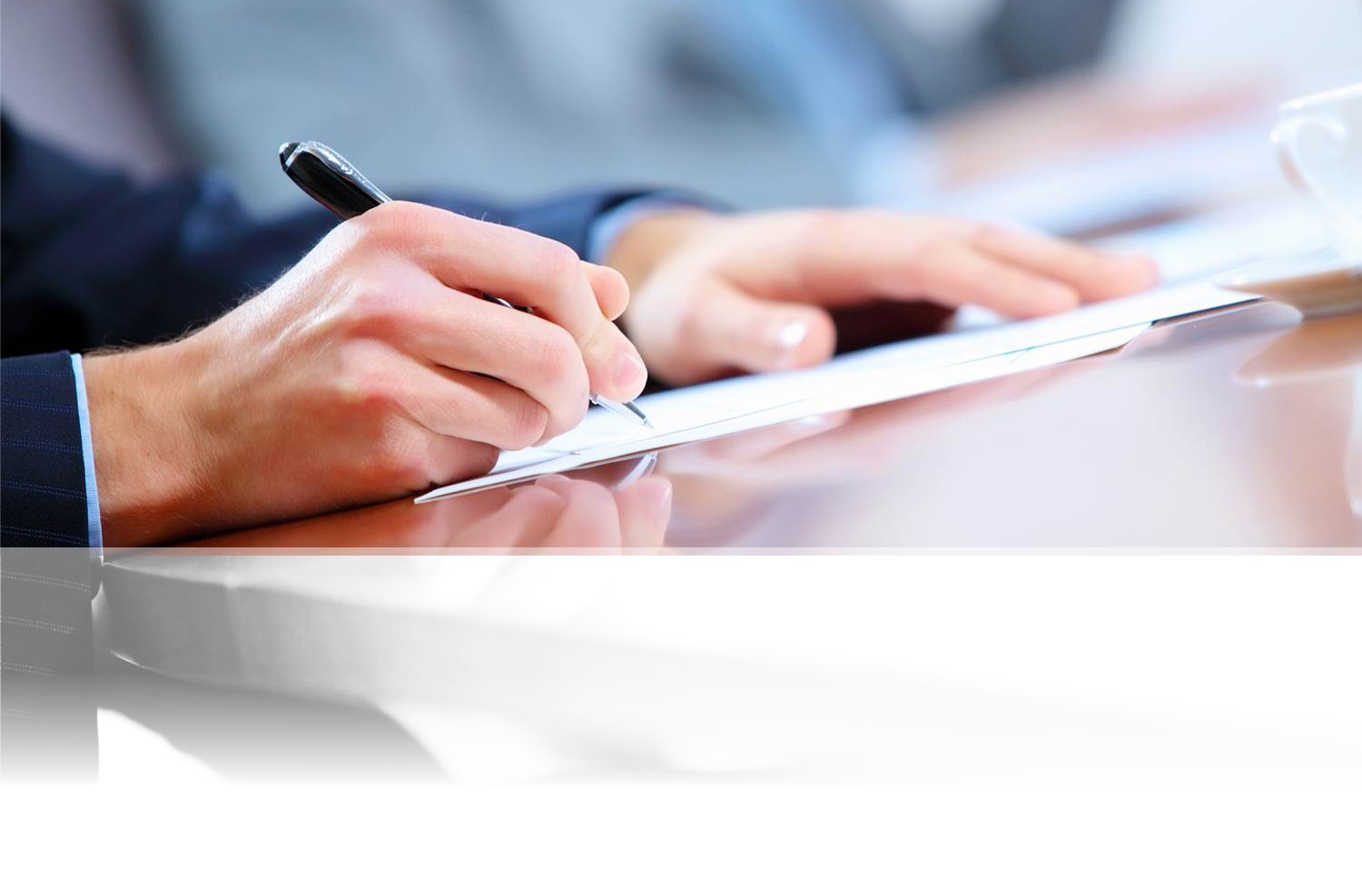 感谢您的观看与指正！
适用于实习报告、述职报告、工作总结等PPT模板
汇报人：YUEYUE